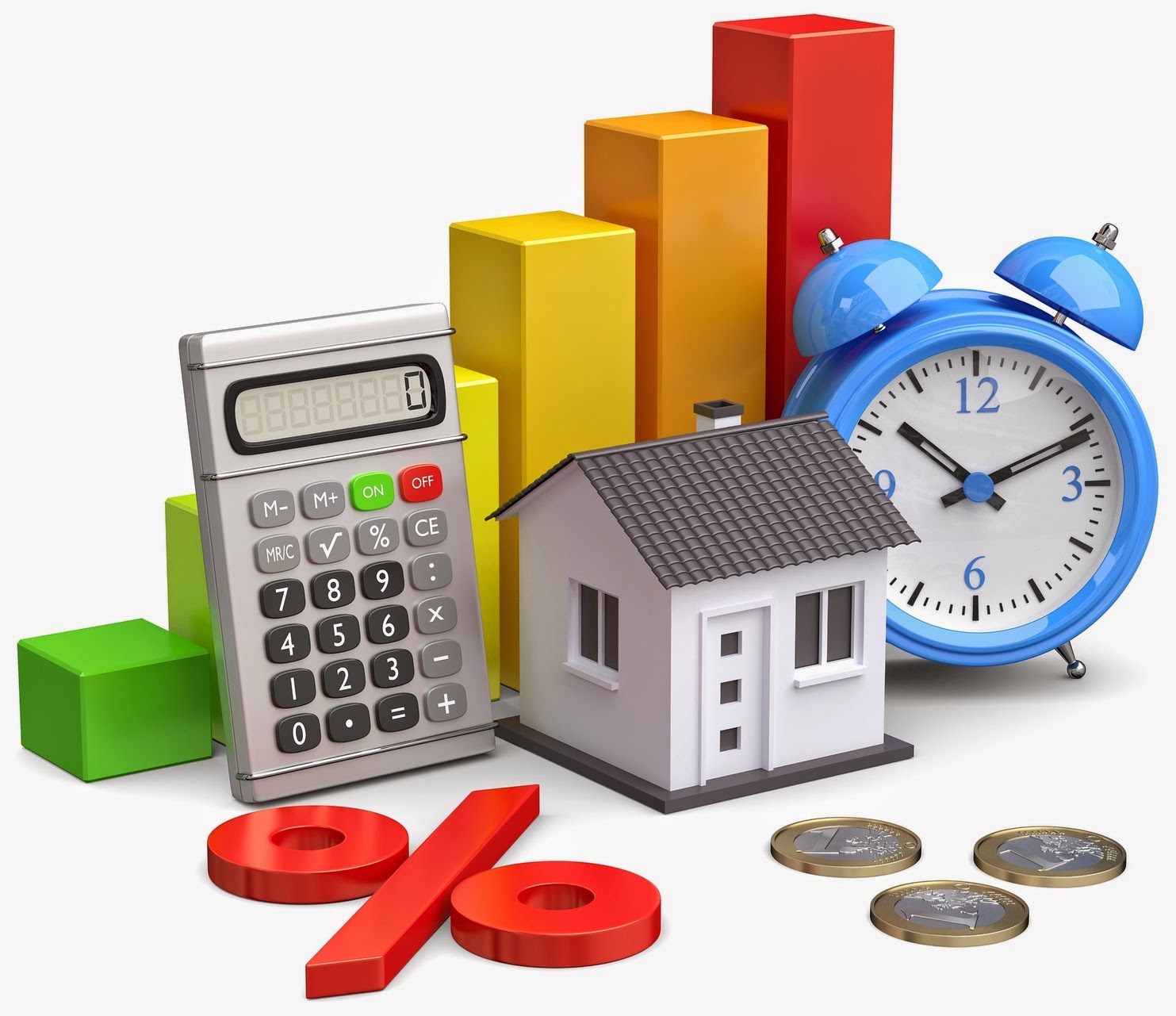 DEMONSTRAÇÕES CONTÁBEIS E NOTAS EXPLICATIVAS
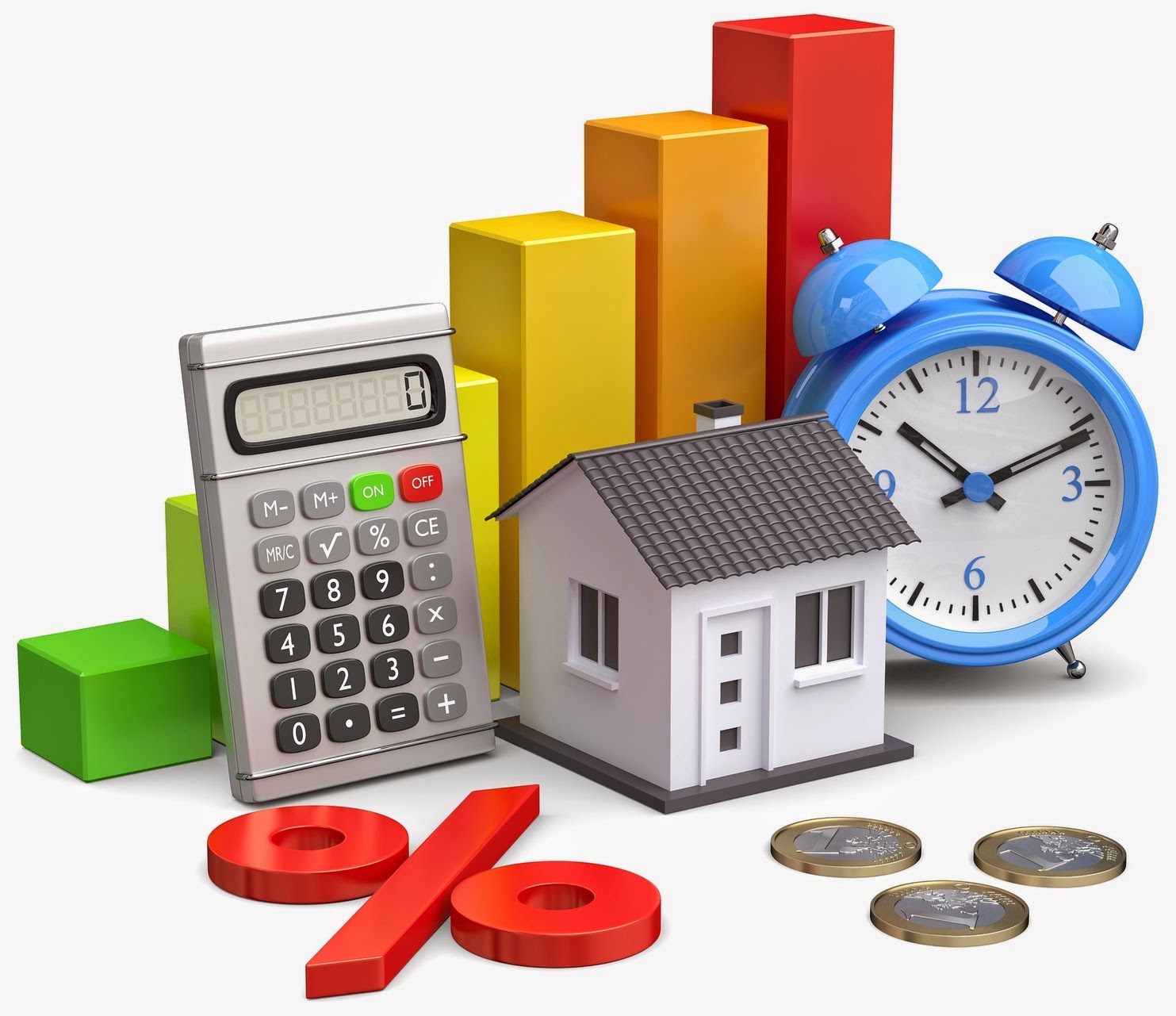 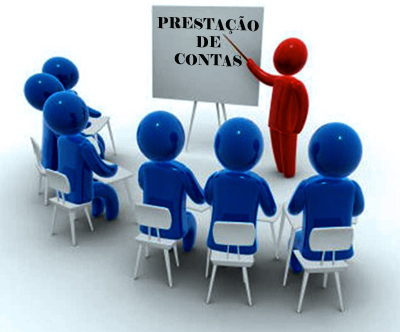 ORIENTAÇÕES
DEMONSTRAÇÕES CONTÁBEIS
O Processo de Prestação de Contas Anual dos Órgãos da Administração Direta e Indireta Estadual deverão apresentar os demonstrativos contábeis conforme listados na IN TCE/TO Nº 006/2003. Acrescentar a estes, outros demonstrativos obrigatórios segundo a Resolução CFC nº 1.133 de 21/11/2008 que aprova a NBC T16.6.
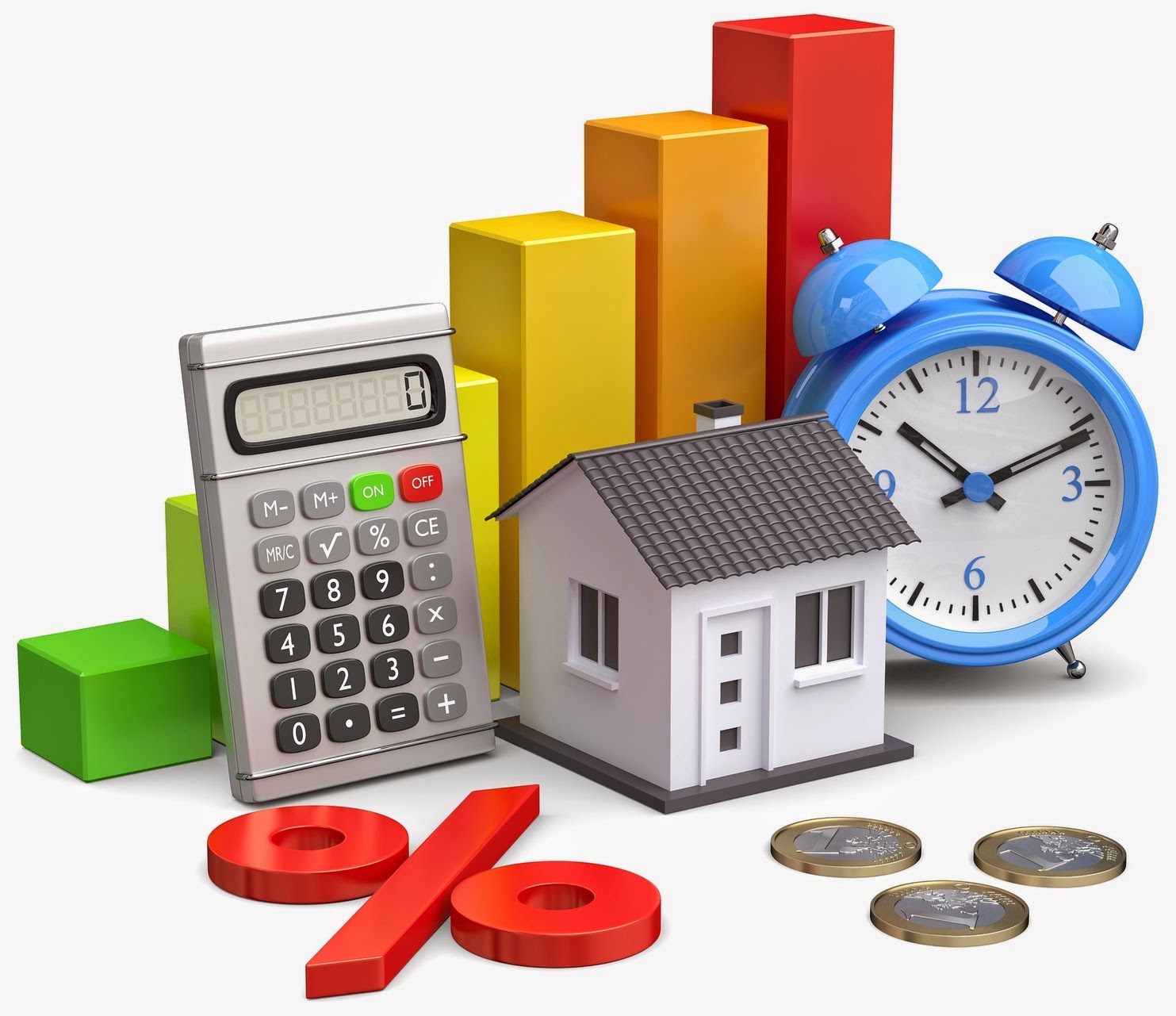 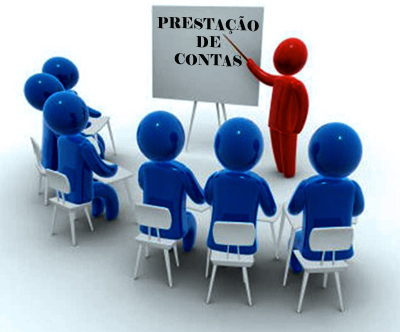 ORIENTAÇÕES
DEMONSTRAÇÕES CONTÁBEIS – IN 006/2003 E NBCT 16.6
O primeiro demonstrativo listado da IN TCE/TO Nº 006/2003 é o Demonstrativo do Orçamento Autorizado (inciso VI do art. 9º), encontra-se no PPA e na Lei Orçamentária Anual - LOA, ambos publicados no Diário Oficial do Estado.
Os demais demonstrativos contábeis devem ser extraídos do SIAFE após o seu fechamento.
ORIENTAÇÕES
ORIENTAÇÕES
ORIENTAÇÕES
ORIENTAÇÕES
ORIENTAÇÕES
NOTAS EXPLICATIVAS ÀS DCASP
Definição
Notas explicativas são informações adicionais  às apresentadas nos quadros das DCASP. São  consideradas parte integrante das demonstrações.
Seu objetivo é facilitar a compreensão das  demonstrações contábeis a seus diversos usuários.  Portanto, devem ser CLARAS, SINTÉTICAS e OBJETIVAS.
Devem seguir a estrutura apresentada no Capítulo 8 do MCASP.
ORIENTAÇÕES
Notas Explicativas - Balanço Orçamentário
O Balanço Orçamentário deverá  ser  acompanhado de notas explicativas;
Principalmente quando der déficit orçamentário .
ORIENTAÇÕES
Notas Explicativas - Balanço Financeiro
Algumas operações podem interferir na  elaboração do Balanço Financeiro, como, por  exemplo:
A inscrição de Restos a Pagar sem o repasse
financeiro;
ORIENTAÇÕES
Notas Explicativas - Balanço Patrimonial
O Balanço Patrimonial deverá ser acompanhado de notas explicativas em  função da dimensão e da natureza dos valores  envolvidos nos ativos e passivos. Recomenda - se o detalhamento das seguintes contas:
a. Créditos a Curto Prazo e a Longo Prazo;
b. Imobilizado;
c. Intangível;
d.	Demais	elementos	patrimoniais,	quando  relevantes.
ORIENTAÇÕES
Notas Explicativas - Balanço Patrimonial
Também	é	recomendado que as políticas contábeis relevantes que tenham reflexos no patrimônio sejam evidenciadas, como as políticas de depreciação, amortização e exaustão.
E justificativa acerca do Déficit Patrimonial se for o caso.
ORIENTAÇÕES
Notas Explicativas a DVP
A DVP deverá ser acompanhada de notas  explicativas quando os itens que compõem as  VPA e as VPD forem relevantes.
Algumas circunstâncias poderão ser  apresentadas em notas explicativas, ainda  que seus valores não sejam relevantes;
Baixas de investimento;
Constituição ou reversão de provisões;
As notas explicativas darão destaque à origem  e ao destino dos recursos provenientes de  alienação de ativos, em atendimento ao  disposto no art. 50, VI da Lei Complementar  101/2000 (LRF).
ORIENTAÇÕES
Notas Explicativas a DFC
A DFC deverá ser acompanhada de notas explicativas quando os itens que compõem os  fluxos de caixa forem relevantes.
O ente deverá divulgar os saldos significativos  de caixa e equivalentes de caixa mantidos  pelo ente, mas que não estejam disponíveis  para uso imediato. As circunstâncias da  indisponibilidade desses recursos envolvem,  por exemplo, restrições legais ou controle  cambial.
ORIENTAÇÕES
Notas Explicativas - Imobilizado
Depreciação, Perda, Ajustes de Exercícios Anteriores e Reavaliação.
As demonstrações contábeis devem divulgar,  para cada classe de imobilizado, em nota  explicativa: 
(a) o método utilizado, a vida útil  econômica e a taxa utilizada para depreciação; 
(b) o valor contábil bruto e a depreciação, a amortização e a exaustão acumuladas no início e no fim do  período; 
(c) as mudanças nas estimativas em  relação a valores residuais, vida útil  econômica, método e taxa utilizados.
ORIENTAÇÕES
NOTAS EXPLICATIVAS
O reconhecimento de ajustes decorrentes de  omissões e erros de registros ocorridos em  anos anteriores ou de mudanças de critérios  contábeis deve ser evidenciado em notas  explicativas.



Manual de Contabilidade Aplicada ao Setor  Público, 7ª Edição, Parte V - Demonstrações  Contábeis Aplicadas ao Setor Público.

http://www.tesouro.fazenda.gov.br
ORIENTAÇÕES
BENS PATRIMONIAIS
Demonstrativo dos valores físico/financeiro do Almoxarifado

Relação dos Bens Adquiridos e Alienados ou Baixados no exercício; 
Caso a entidade tenha recebido bens em doação, ou doado bens, observar o artigo 9º, Inc. XX, ou art. 10, Inc. XXVI da IN 06/2003 TCE.
ORIENTAÇÕES
Bens Doados ou Recebidos em Doação
ORIENTAÇÕES
Termo de Conferência de Saldo de Caixa

	Aos 31 dias do mês de dezembro de 2018 procedeu-se em todas as contas bancárias do ..........., levantamento e verificação dos saldos existentes nas mesmas, tendo sido encontrado os seguintes saldos transferidos para o exercício de 2019

  Saldo em Caixa em 31/12/ ...................................................................................R$ XX.XXX,XX
  Saldo Bancário:
  Banco do Brasil: Agência 3615-3 ........................................................................R$ XX.XXX,XX
  TOTAL EM CAIXA ...............................................................................................R$  XX.XXX,XX
  TOTAL EM BANCOS ...........................................................................................R$ XX.XXX,XX
  TOTAL GERAL .....................................................................................................R$ XX.XXX,XX

Palmas, 31 de dezembro de 2018.
     Diretor de Administração e Finanças                                 Contador CRC-
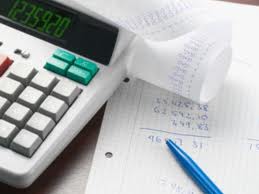 PRINCIPAIS FALHAS ENCONTRADAS NA PRESTAÇÃO DE CONTAS
ORIENTAÇÕES
DICAS
1 - Contador deve assinar os demonstrativos contábeis, após montagem completa do processo;
2 - Fazer Cópia do Processo de Prestação de Contas Completo para a Contabilidade.
ATENÇÃO!
Deve-se atentar para as seguintes Resoluções do TCE:

RESOLUÇÃO Nº 265/2018 – TCE/TO - Boletim Oficial N° 2085
RESOLUÇÃO TCE/TO Nº 370/2018 – TCE/TO - Boletim Oficial N° 2136
OBRIGADA!
LÚCIA HELENA QUEIROZ LIMA CÂMARA
JOÃO BATISTA PORTES JUNIOR
VERALÚCIA RODRIGUES BARROS
Gerência de Controle do Gasto Público
e Consolidação das Contas

RIVALDO SOARES DO NASCIMENTO
Gerência de Exec Orçament, Financeira e Contábil


Contatos:
32182567
32182454